Урок - 5  ( V а ) \3у24н\  №95.
ТЕМА: \Т.№ 31 \  СОСТАВ ЯДРА АТОМА. ИЗОТОПЫ.
ЦЕЛИ:
Познакомить учащихся с историей открытия протона инейтрона.
Изучить понятия «ядерные силы», «энергия связи», «изотопы», «изотоны».
Изучить ядерные реакции и их энергетический выход.
ЗАДАЧИ: 
ТИП УРОКА:
ВИД УРОКА:
ДЕМОНСТРАЦИИ:
к.фр. «Открытие нейтрона».
к.фр. «Ядерные реакции».
ХОД УРОКА:
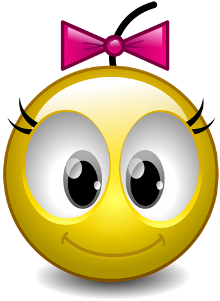 Проверка  д/з гр4
Для диагностики стр.3
Домашнее задание.
Тема № 31 §§ 102-106
гр6,
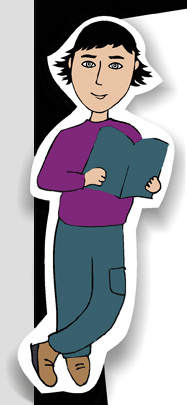 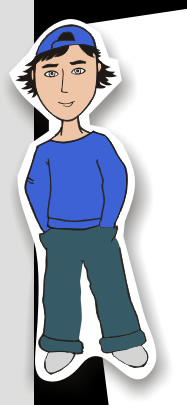 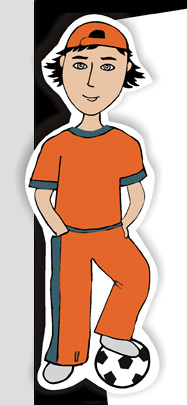 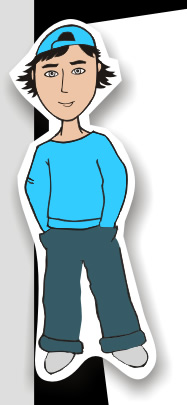 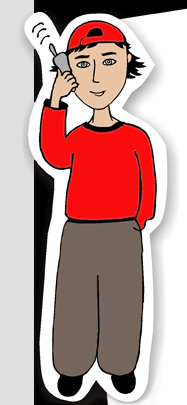 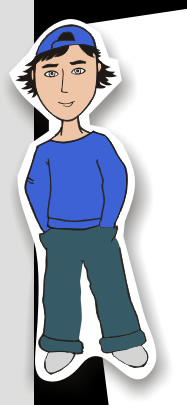 Физика 11
Тема №31
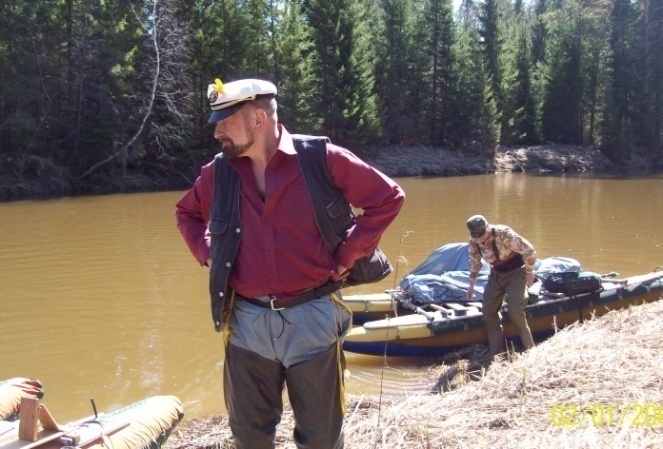 строение
ядра атома
Ядерные реакции.
Физика от физика,  стр.7,8
1919  Резерфорд
7
2
8
1

p
N +
O+
14
4
17
1
из ядра                               ПРОТОНЫ
ПРОТОНЫ
-частицы     1932 Чедвик
0
4           2           6

n
Be +
C +
Ве
9           4         12
1
Из  ядра
НЕЙТРОНЫ
-?
тяж. и нейтр.
тяж. и нейтр.
ПРОТОНЫ
парафин
НЕЙТРОНЫ
протоны
к. Вильсона
Ядро =прот. + нейтр.
ИЗОТОПЫ (одинак. заряд)
Хим. св-ва  одинаковы
Р/а различная
О
17
8р+9n
8
                   
                                                                                                                                                                                
мало
22
20,2
Ne
ПРОТОНЫ
20
много
НЕЙТРОНЫ
1                     2                     3
Н
Н
Н
1                           1                         1
протий              дейтерий             тритий
гравитационные
 m1m2
FТ =
R2
= 6,67 10-11
электромагнитные
k= 9109
ПРОТОНЫ
Но одноимённые отталкиваются
НЕЙТРОНЫ
k q1q2
ядерные
F1,2=
r2
«Богатырь с короткими руками»
ЭНЕРГИЯ  СВЯЗИ
для расщепления- затрачиваем
При слиянии          - выделяется
(Zmp+Nmn)-Mя=М
дефект масс
Есвязи = Мс2
ПРОТОНЫ
НЕЙТРОНЫ
2 кванта
4г He  =  2 вагона угля
М
30               90              150              210
мало
нуклон.
Электрич.
отталкивание
2


4


6


8
I - соединение легких
I
II
II – разбивание тяжелых
выделяется  1МэВ на 1нуклон
Есв/Nнукл
стабильны
p =
Li +
He +
He

Al +
Na +
n =
ЯДЕРНЫЕ РЕАКЦИИ
ускорители!!!
…в зону ядерных сил
1.        2. p        3. Ядра      4. n
n
ЗС нуклонов
7         1            4             4
ЗСЗ
3         1              2            2
27      1            24           4
Мс2  =Есвязи
13        0            11          2
(Мпрод – Мсырья)с2 =Евыхода
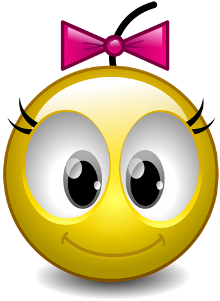 Домашнее задание.
Тема № 31
§§ 102-106
гр5,  бр№5
1521 1522 1524 1525 1528
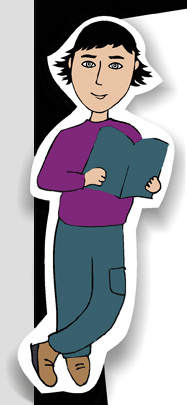 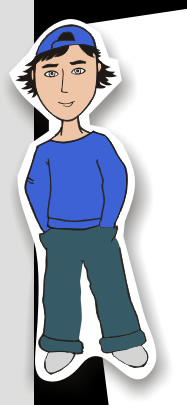 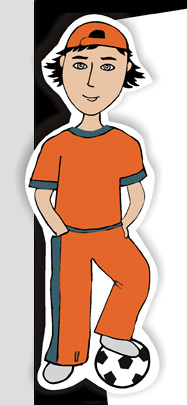 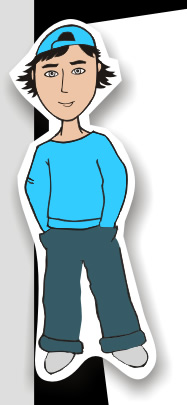 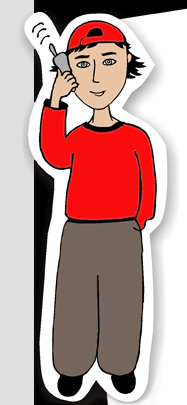 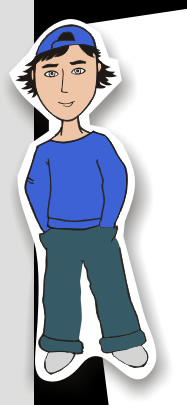 Урок - 6  ( V а ) \4у24н\  №96.
ТЕМА: \ЗТ31 \ ЯДЕРНЫЕ СИЛЫ. ЭНЕРГИЯ СВЯЗИ.
ЦЕЛИ:
Закрепить знания учащихся по теме № 31.
Развивать навыки в аудиализации и визуализации.
Развивать навыки применения знаний в измененных ситуациях.
ЗАДАЧИ: 
ТИП УРОКА:
ВИД УРОКА:
ДЕМОНСТРАЦИИ:
ХОД УРОКА:
Чем отличаются 17Cl35  и 17Cl37 ?
14N7  +   ? = 17O8    + 1p1
  7N14  +     ? =  8O15  + 
  7N14  +    ? =  5 B11  + 2He4
2He4
1H1
0n1
80Hg198 + 0n1  =  80Hg199  79Au198 +1p1
14N7  + 24 =
                       Чей трек I , II ?
8
1
p
O+
I           II
17
1
Чем отличаются 17Cl35  и 17Cl37 ?
14N7  +   ? = 17O8    + 1p1
  7N14  +     ? =  8O15  + 
  7N14  +    ? =  5 B11  + 2He4
2He4
1H1
0n1
80Hg198 + 0n1  =  80Hg199  79Au198 +1p1
14N7  + 24 =
                       Чей трек I , II ?
8
1
p
O+
I           II
17
1
Энергетический выход ядерной реакции в Мэв
3Li7	+	1H2	=	4Be8	+	0n1	
7,01601+      2,0141	          8,00531  +    1,00866
m(сырья) 	                        m (продуктов)	
     9,03011	                           9,01397
Дефект масс
ΔM=mпрод - mсырья	ΔE=ΔM∙931,5	
    -0,01614         	-15,03441	
Поглощается     Выделяется
(Мпрод – Мсырья)∙с2 = Евыхода
(Мпрод – Мсырья)с2 =Евыхода
Энергия  связи  (Zmp+Nmn)-Mя=М 	
	m(ядра)     Z   m(протонов) а.е   N   m(нейтронов)а.е	
		        Z ∙ 1,00728	 	    N ∙1,00866	
Нe(2/3) 4,0026     2	 2,01456	       1	       1,00866	

                                    ΔM	                                         Переведём  а.е.  в  Мэв	
M(нуклонов)	Дефект масс (кг) Энергия связи (Дж) Энергия связи (Мэв)	
m(n) + m(p)	  M - m(я)	   ΔM∙c2	            ΔM∙931,5	
  3,02322	 0,97938	 1,46165∙10-10           912,2925
Энергия  связи
(Zmp+Nmn)-Mя=М
Есвязи = Мс2
У азота 7N15     электронов - …..
                                     протонов - ...
                                     нейтронов - …
7
7
8
у калия 9K19 протонов - ...
                                  электронов - …..
                            нейтронов - …
9
9
10